Introductions
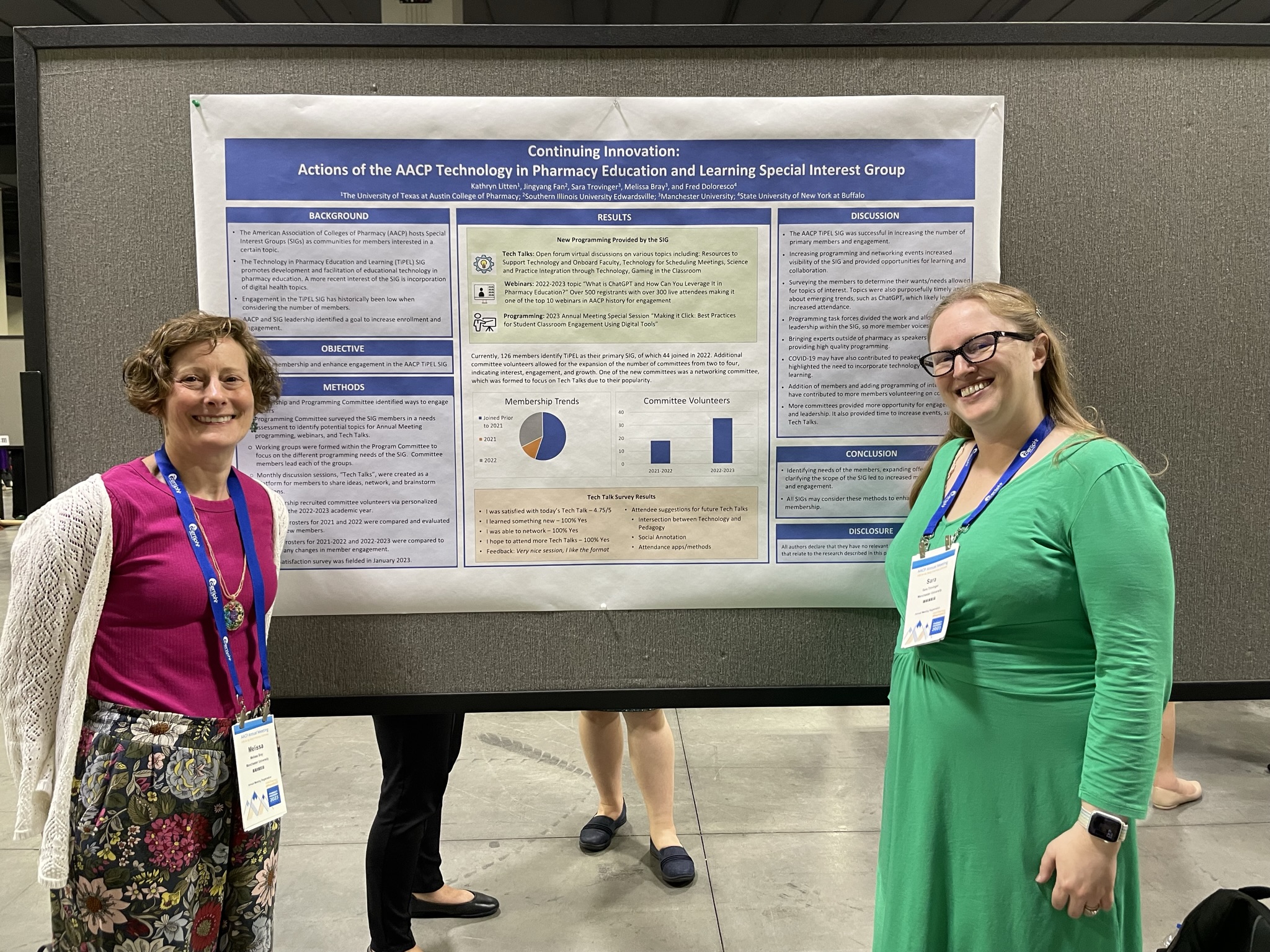 Objectives
Why does this matter?
Oversight requirements
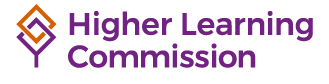 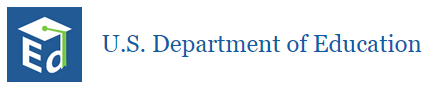 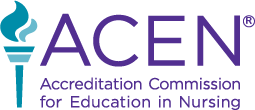 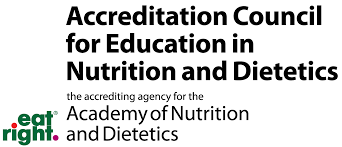 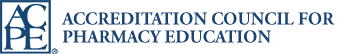 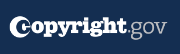 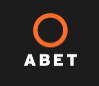 Step 1: Content
Chunking
Step 2: engagement
Student-Content Engagement
Scaffolded
Submitted 
“Graded”
Short
Focused
Difficult and/or most important concepts
Can be “found”
Multiple attempts
As or more difficult than exam questions
OER
Sections
Authentic
Student-Student Engagement
Student-faculty engagement
A few words about RSI (Regular and substantive interactions)
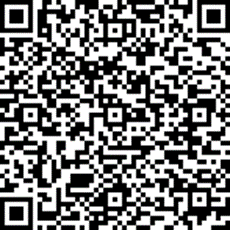 A few words about RSI (Regular and substantive interactions)
A few words about RSI (Regular and substantive interactions)
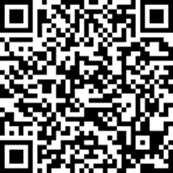 handouts
Items to assist in the process
https://bit.ly/OnlineCoursePlanning








https://bit.ly/ActivityTranslation
https://bit.ly/CourseTranslation
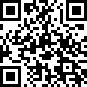 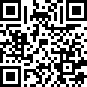 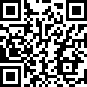 Workload
Rice workload calculator
https://bit.ly/WorkloadCalculator
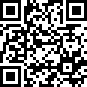 examples
Recitation activity
online
on-campus
Students split into groups of 4-5 students
Each student in group has a different set of two problems that they “teach” the other people in their group how to solve
Students must submit a video with both an audio and video component showing step by step how to complete both problems
Students can view the videos from others in their group
Instructor or TA give personalized feedback weekly on the videos
2 credit hour pharmacy calculations course
1 credit hour lecture weekly
1 credit hour recitation weekly
Recitation involved students bringing difficult problems to class, and working with a partner or group to solve the problem
Faculty member would rove the classroom and solve commonly asked questions on overhead projector for whole class
Group Activity + Poll
On-campus
online
Think-pair-share followed by poll questions related to a mini-case or course content
Small group discussion board with mini-case or content links and open-ended questions followed by an individual, no-stakes/low-stakes quiz with case questions that would have been in polls
Group Discussion
On-campus
online
Small group discussion of a case and completion of a group assignment, such as a care plan or business plan
Small group discussion board with case and separate assignment templates provided for each group linked in OneDrive, which will be submitted to a group assignment in the LMS once completed
Socratic method
On-campus
online
Socratic method or inquiry-based questions asked throughout a lecture
Quiz questions embedded in lecture video (can be multiple choice or open-ended) 
OR have students leave comments/questions on your recording 
OR have students take notes on your recording and then submit to an assignment.
Peer instruction
On-campus
online
Peer instruction activity with lecture
Post textbook chapter, handout, or lecture slides to as an annotation activity and have students annotate the document with questions, comments, and so many required responses to each other
Questions?